Решение квадратных уравнений на материале истории Казахстана
Актюбинская область
Кос-Истекская средняя школа
учитель математики Лабухина С.Е.
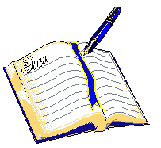 Цель: обобщение и закрепление знаний полученных при 
             изучении  темы «Решение квадратных  
             уравнений», применение  математических
             знаний к решению практических задач через 
             интеграцию  предметного  преподавания. 
             Вспоминают даты исторических событий 
             знаменательных   в истории Казахстана

Задачи: развивать познавательную 
                  активность, творческие способности, 
                  память, умение слушать друг друга. 
                  Развивать качества работы в  
                  коллаборативной среде.
План  урока
Разминка для ума
Аукцион знаний
Поймай дату
Торопись не спеша
Разведка решением
Тест
Кроссворд
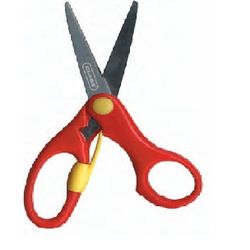 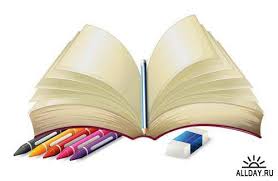 1.  Разминка для ума
Назвать предмет необходимый ученику на уроках математики
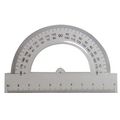 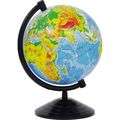 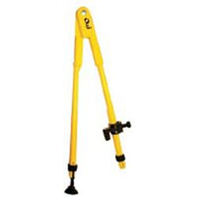 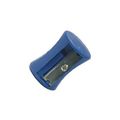 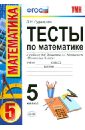 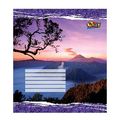 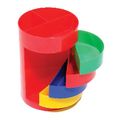 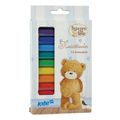 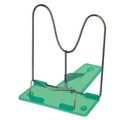 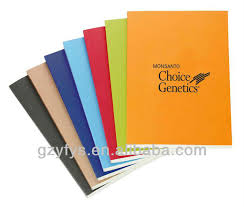 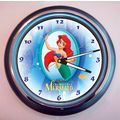 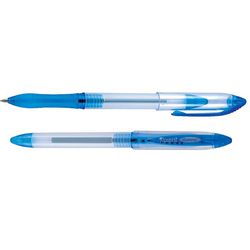 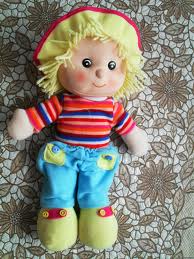 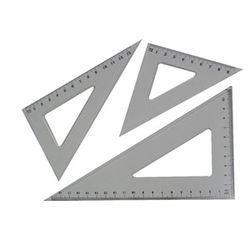 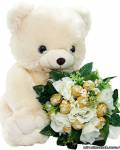 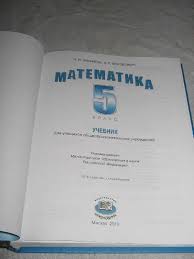 2.  Аукцион портретов
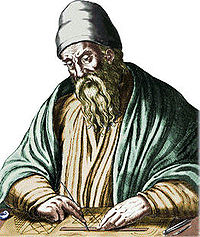 Назвать кто изображён на портрете и его вклад в развитие математики.
Евклид – написал первую книгу  по геометрии «НАЧАЛА»
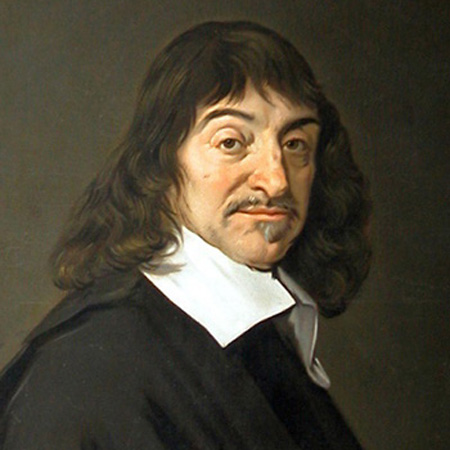 Декарт -  ввёл координатную плоскость
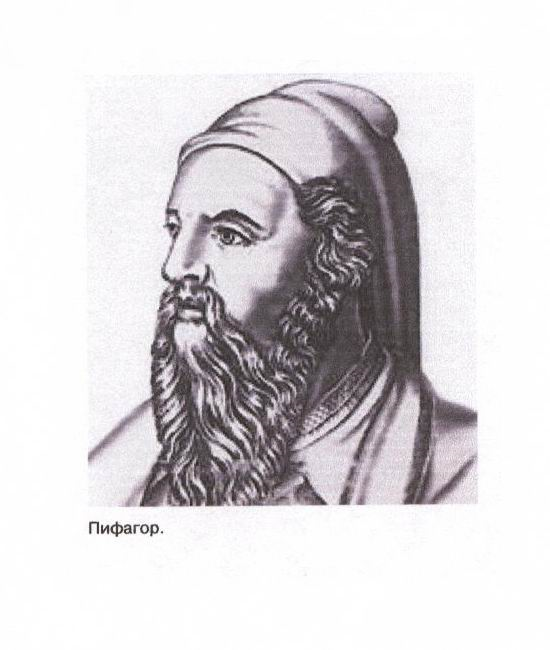 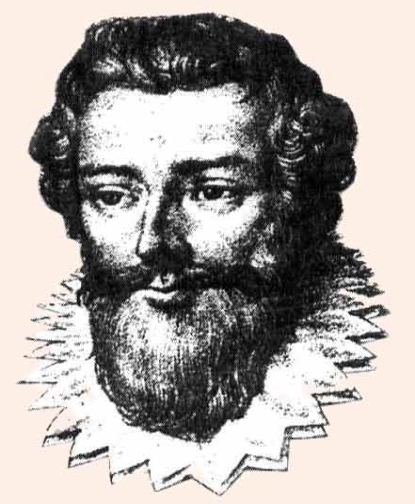 Архимед – нашёл отношение длины окружности к диаметру
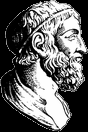 Виет – вывел теорему для нахождения корней квадратого  уравнения
Пифагор –    вывел формулу для нахождения длины сторон прямоугольного треугольника
3.  Поймай дату Найти даты исторических событий, выполнив  задания. А затем объяснить, чем эти даты  интересны в истории Казахстана.
Задание 1. Решить уравнения:
      а) 3х² - 5193 = 0                          а) 4х² - 7780 = 0
      б) 1,5у² - 2992,5у = 0                   б) 1,2у² - 2067,6у = 0
        Задание 2. Решить неравенство найти число:
  2х > 3984 -наименьшее          3х < 5883 – наибольшее.

1731 – начало присоединения Казахстана к России.
1995 – принятие новой Конституции
1945 – Великая Победа Советского народа над фашистской Германией.
1723 – нашествие Джунгар
1992 – вступление Казахстана в ООН или образование вооружённых сил республики Казахстан
1961 – стартовала первая космическая станция с человеком на   борту  с казахстанского Байконура.
4.Торопись не спешаРешив  уравнения,  составить слово и объяснить его значение
I вариант                                  II вариант
          х² - 3х + 2 = 0                   х² + 6х - 7 = 0   
        4х² - 4х + 1 = 0                 9х² + 6х + 1 = 0 
        2х² - 5х + 3 = 0                 3х² + 2х - 1 = 0 
        х² - 2х + 6 = 0                   8х² - 8х + 40 = 0 
        х² - х - 12 = 0                     х² - 5х - 14 = 0
5.  Разведка решениемРешение задач с архивными даннымиВо время Великой Отечественной войны многие воины-казахстанцы были удостоены звания Герой Советского Союза.
Назовите имена Героев Советского Союза – девушек – казашек.
Алия  Молдагулова –наша землячка. Во время ВО войны была снайпером.
Маншук  Маметова  родом из Уральска. Во время ВО войны была снайпером.
 ? Назовите имена Героев Советского Союза ушедших на фронт из нашего района
Сенчук  Василий  Прокофьевич- во время войны - капитан, помощник командира истребительного полка
Вавилов Сергей Васильевич –военный комиссар 317 стрелковой дивизии (до войны работал учителем)
? Назовите имена  дважды Героев Советского Союза.
Талгат  Якубекович  Бегельдинов- лётчик – штурмовик, после войны с 1957-1970 служил в ВВС СССР.
Леонид Игнатьевич Беда- лётчик – штурмовик погиб в 1976 г. в автокатастрофе
Иван Фомич Павлов- лётчик – штурмовик, погиб в 1950г. в авиакатастрофе
Сергей Данилович Луганский- лётчик – истребитель, в1964 в звании генерал-майора написал книгу  «Небо остаётся чистым»
1.  Указать график функции   у=х² + 1


      Д                               Л                          К                         М  
2.  Х•Х = - 4             Х•Х = - 3    тогда   Х и Х равны
         х = 1               х = -4            х = 4            х = -4
         х = 4               х = 3             х = -1           х = 1
       О                              Л                         М                         А
3. Решить неравенство:   (х - 2) (х + 5) ≤ 0
    ////////////                   //////          /////           ///////////               /////          /////                      2           -5                 -2         5                  -5         2                -5          2         В                            С                         Л                          Д
4.Какое из данных уравнений - полное квадратное уравнение
   1) 3Х² = 1                2) 2Х² + 2Х = -1                    3) 2(Х² + 1) = 3Х + 2
         1) О                           3)  Ы                    1);3) Я                  2) З   
5. Х = 1   - корень уравнения
    1)х²-10х+9=0         2) 2х²-2=0             3) х²+1=0          4) 9х²+11х+2=0
  1);2)  Н                  2);3)  К           1); 2);3)  М                         3);4)   Д
                                 КАЛЫМ – выкуп за невесту
6.  Т
Е
С
Т
7.

Р
Е
Ш
Е
Н
И
Е
 
К
Р
О
С
С
В
О
Р
Д
А
1.Как называется уравнение вида   ах²+вх+с=0?
2. Как называется выражение  в²-4ас ?
3.По праву достойна в стихах быть воспета 
    О свойствах корней теорема, уж эта 
    Что лучше, скажи постоянства такого
    Умножишь ты корни – и дробь уж готова
    В числителе  с , в знаменателе а,
     А сумма корней тоже сумме равна
     Хоть с минусом дробь эта, что за беда
     В числителе в, в знаменателе а
     О какой теореме идет речь?
4.Величина, измеряемая в квадратных единицах?
5. Уравнения вида ах²+с=0 или ах²+вх=0?
6.Сколько корней имеет квадратное уравнение, если D >0
рефлексия
К  в  а  д  р  а  т  н  о  е
д  и  с  к  р  и  м  и  н  а  н  т
В  и  е  т  а
П  л  о  щ  а  д  ь
Н  е  п  о  л  н  о  е
Д  в  а
д\з
На две партии разбившись,Забавлялись обезьяны.Часть восьмая их в квадратеВ роще весело резвилась.Криком радостным двенадцатьВоздух свежий оглашали.Вместе сколько, ты мне скажешь,Обезьян там было в роще?
Благодарю вас за урок. 
До новых встреч!